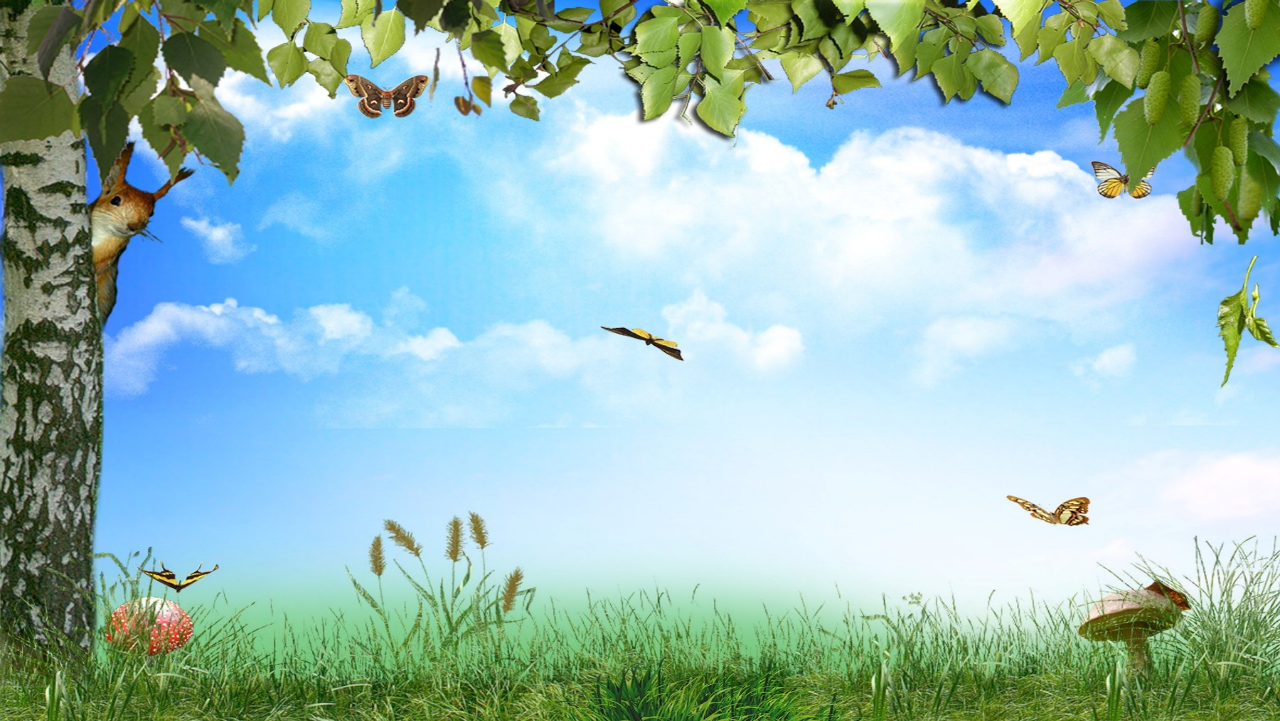 Презентация –игра
Кто спрятался?
Познание (ФЦКМ)
Выполнила воспитатель: 
Панкратова О.В.
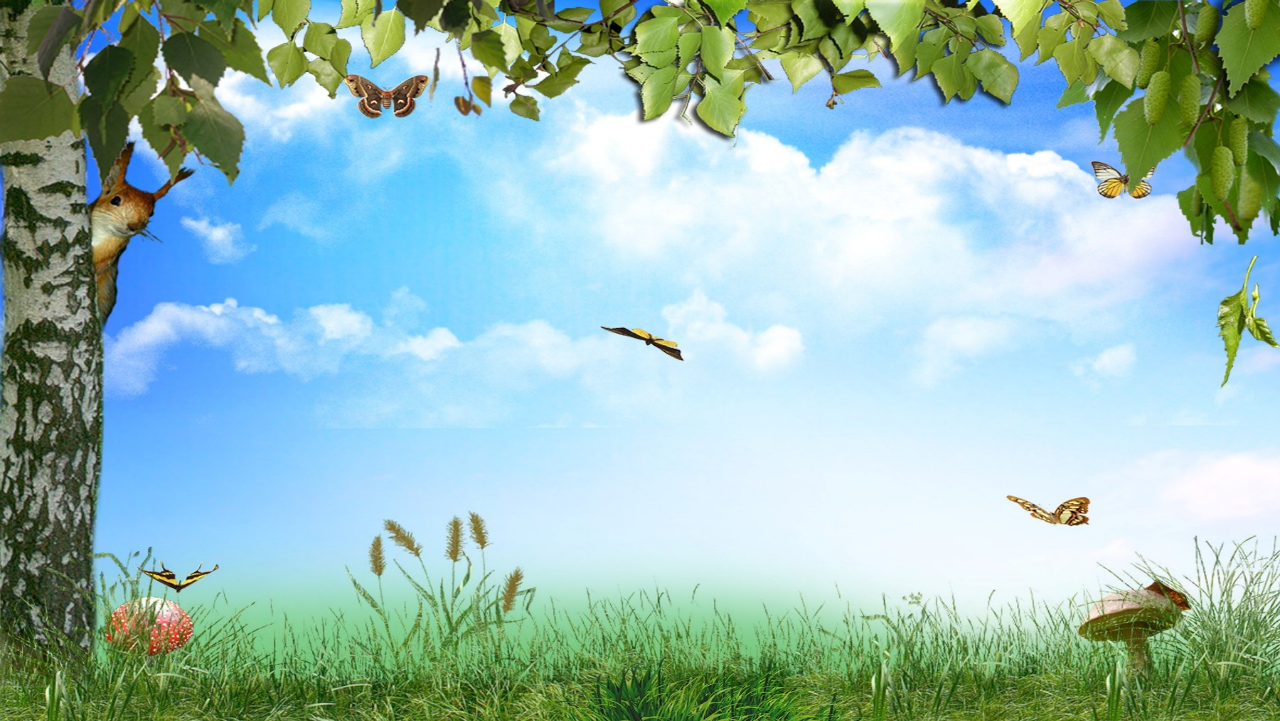 Презентация по теме животные. Презентация - игра для детей, на закрепление пройденной темы. Дети угадывают по кончикам уха и хвостика животного.
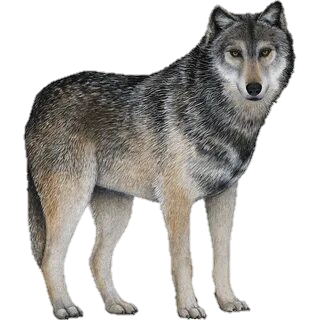 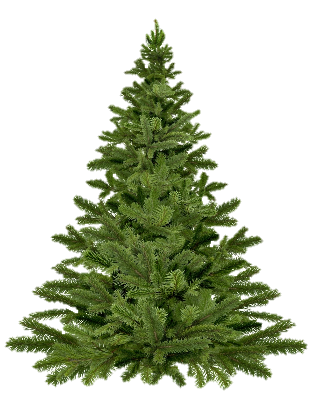 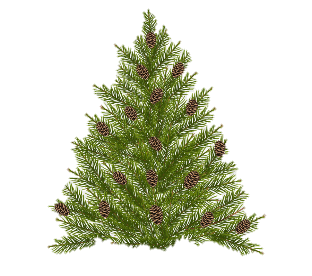 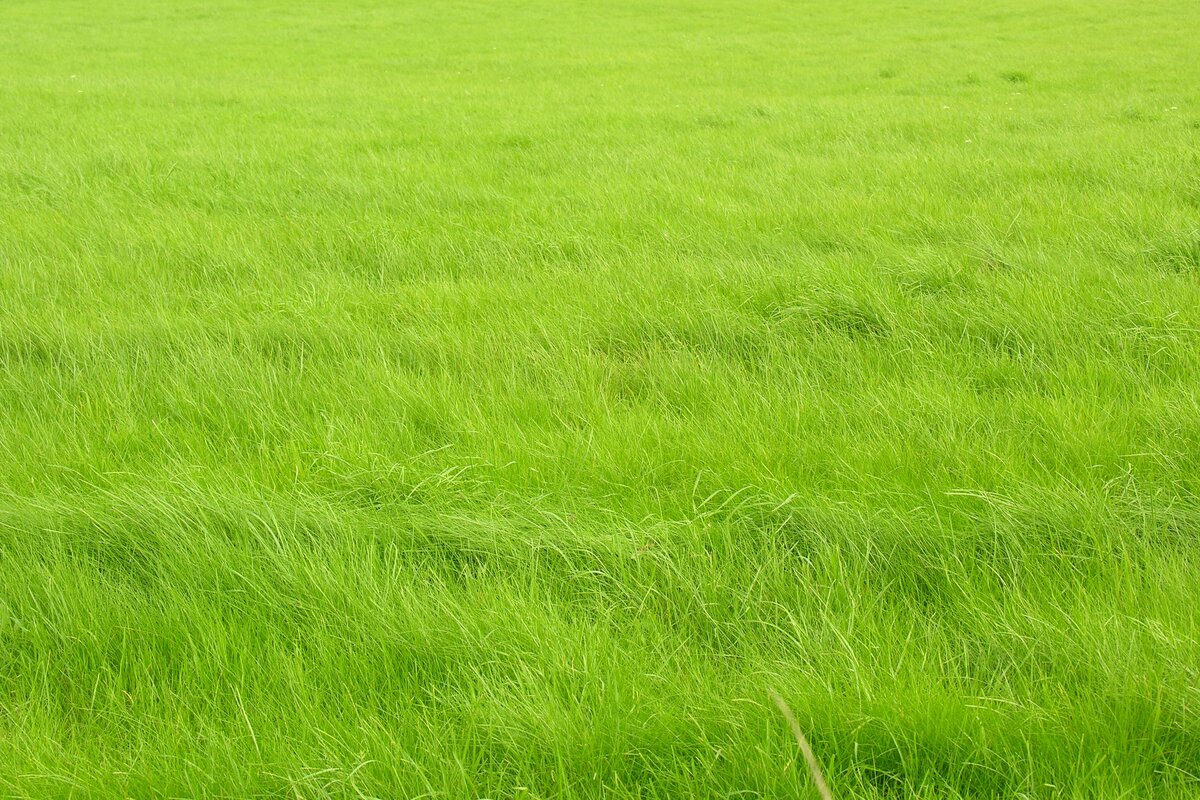 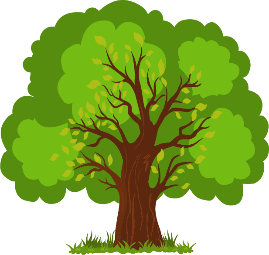 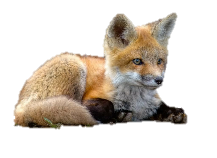 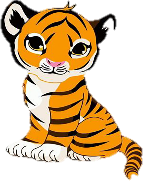 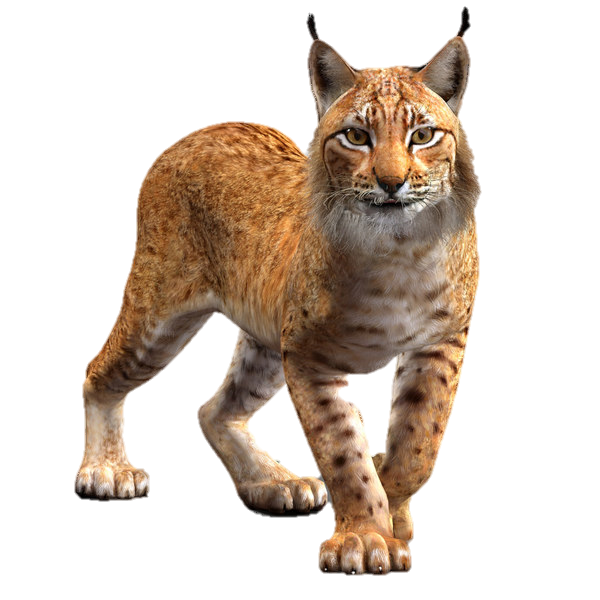 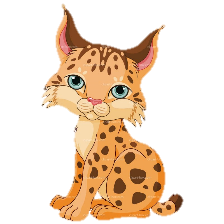 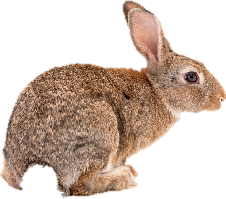 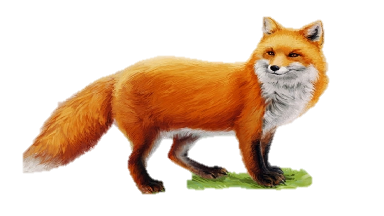 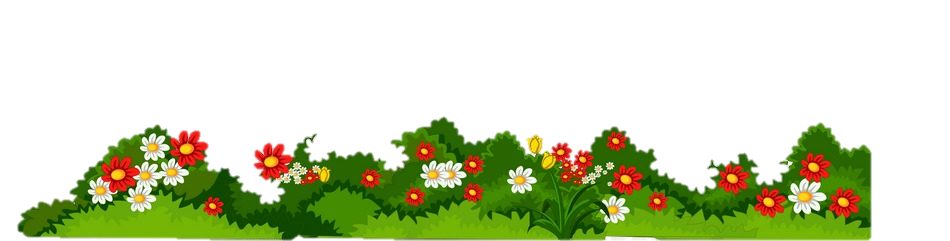 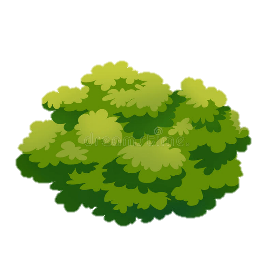 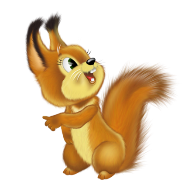 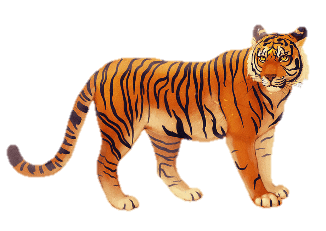 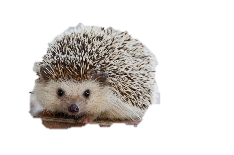 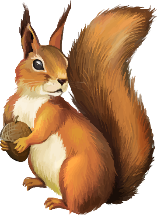 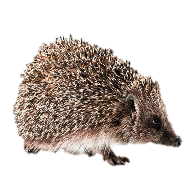 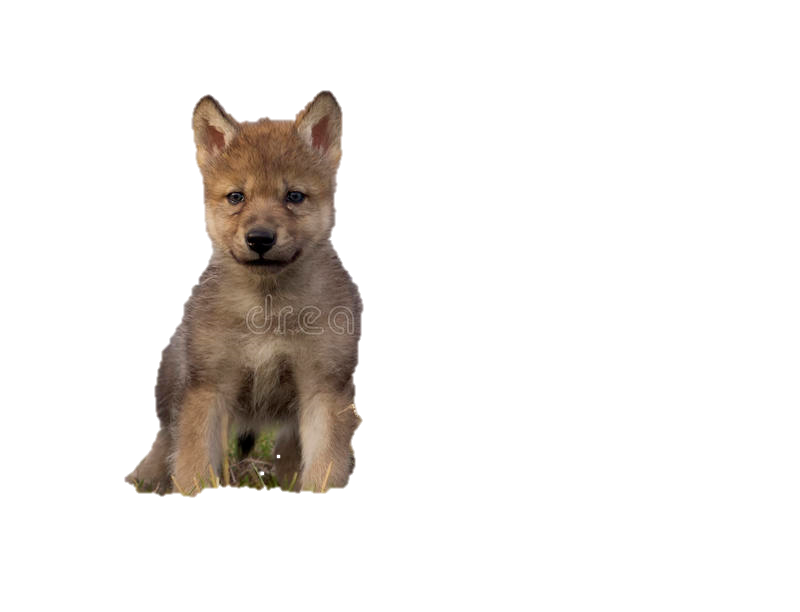 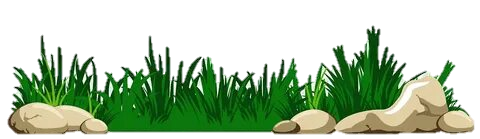 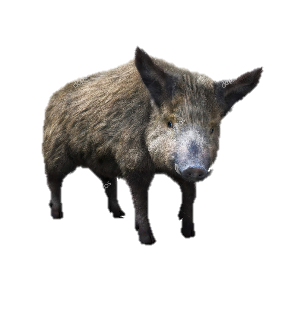 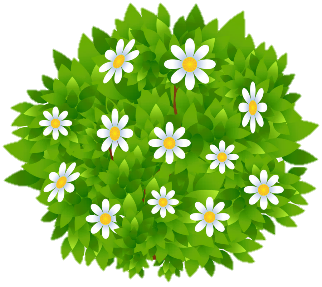 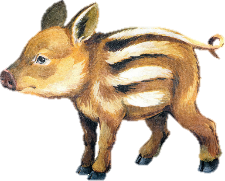 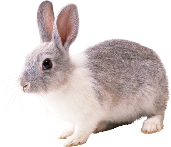 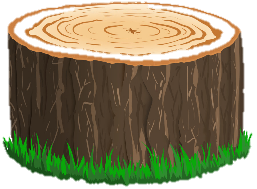